Osnova
Cíle práce
Nástroje pro automatické sloučení dat
Nástroj OKTable
Nástroj Import
Návrhy map pro další zpracování
Webová mapová aplikace
Závěr
Cíle práce
Vytvoření nástroje pro automatické sloučení dat dle požadavků MSK

Návrh vizualizačních mapových projektů dle tematických oblastí v ArcGIS

Vytvoření webové mapové aplikace na dvou úrovních použití (Internet, Intranet)
Nástroje pro automatické sloučení dat
Zpracování dat zabývajících se problematikou: 
sociálních služeb 
 příspěvek na péči 
pomocí v hmotné nouzi 
Příspěvek na živobytí
Doplatek na bydlení
Mimořádná okamžitá pomoc

Zpracování pro odbor sociální krajského úřadu MSK

 Vytvořeny nástroje – OKTable a Import
OKTable
Vytvořen pomocí jazyka VBA (Visual Basic for Application) 
     v prostředí MS Excel 2010

Vstupní data: 
tabulky vygenerované ze systému OK/nouze a OK/služby (soubory typu xls)

Hlavní funkce: 
kopírování, přiřazení kódů, vyhledávání, filtrace, řazení, export dat

Další funkce:
Výpočet věku k aktuálnímu datu
Mazání dříve načtených dat
Výpočet sum příjemců příspěvku na péči dle věku a stupně závislosti, výpočet vyplacených částek dle věku a stupně závislosti příjemce na úrovni kraje
OKTable
Kopírování
Dle typu tabulky do příslušného listu pro tabulku
 Přiřazení kódů
Přiřazení kódů okresu, ORP, POU, obce a městské části obce z databáze ve skrytém listu dle obcí a městských částí obcí
 Vyhledávání
V celém rozsahu listu nebo v příslušném sloupci
 Filtrace a řazení
Pomocí automatického filtru
 Export dat do nového souboru
Export se standardní hlavičkou tabulky
Export s upravenou hlavičkou tabulky pro práci v ArcGIS
OKTable - ukázka
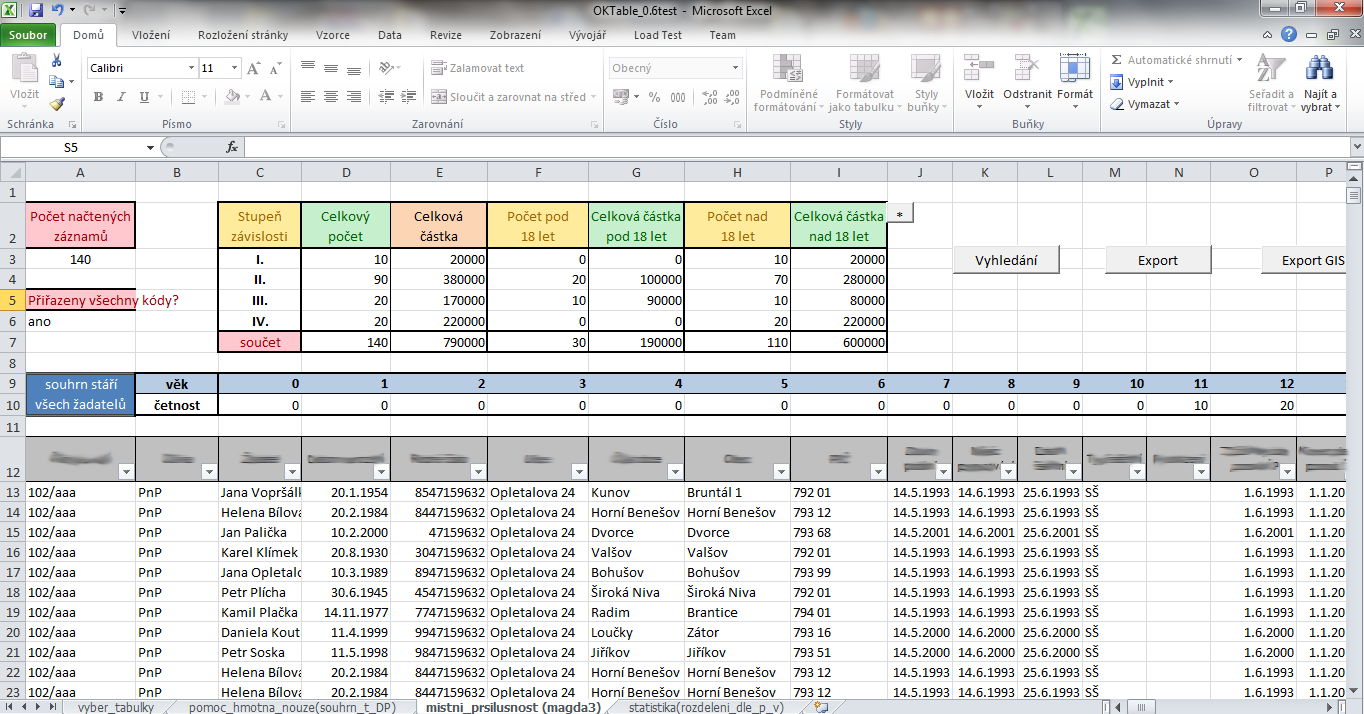 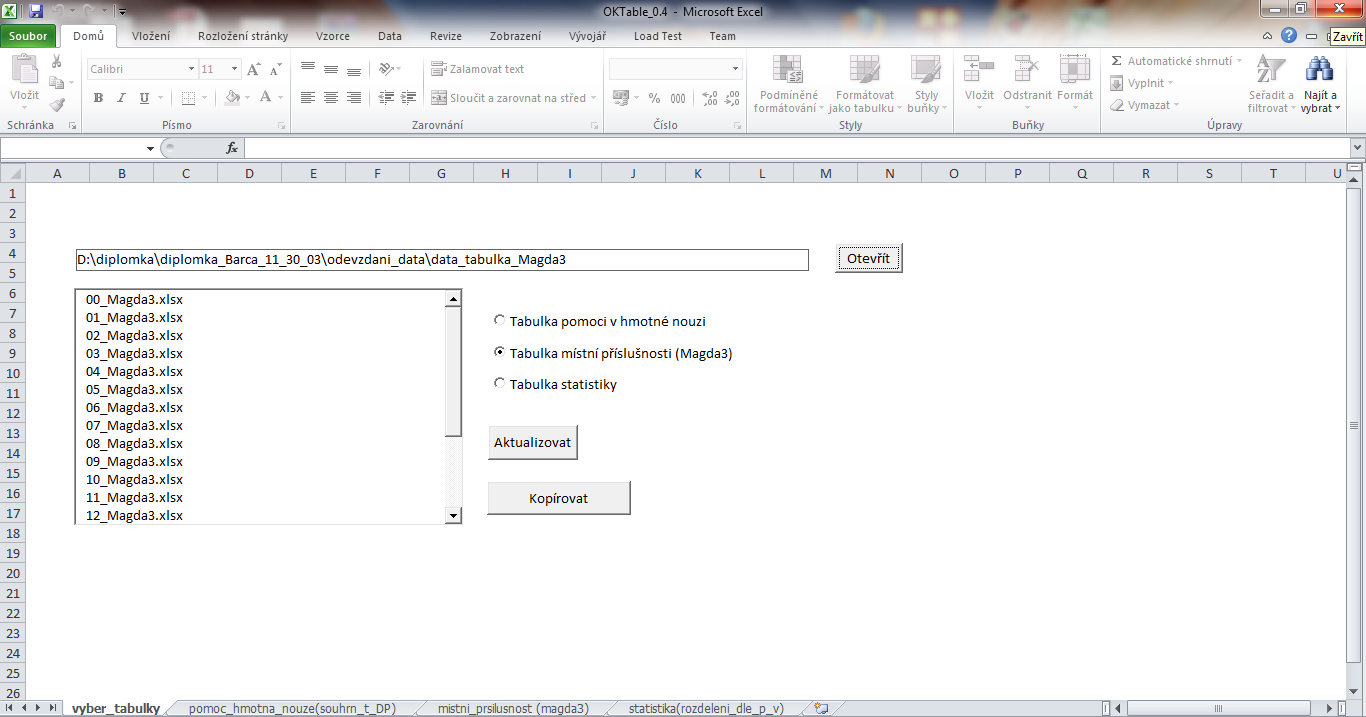 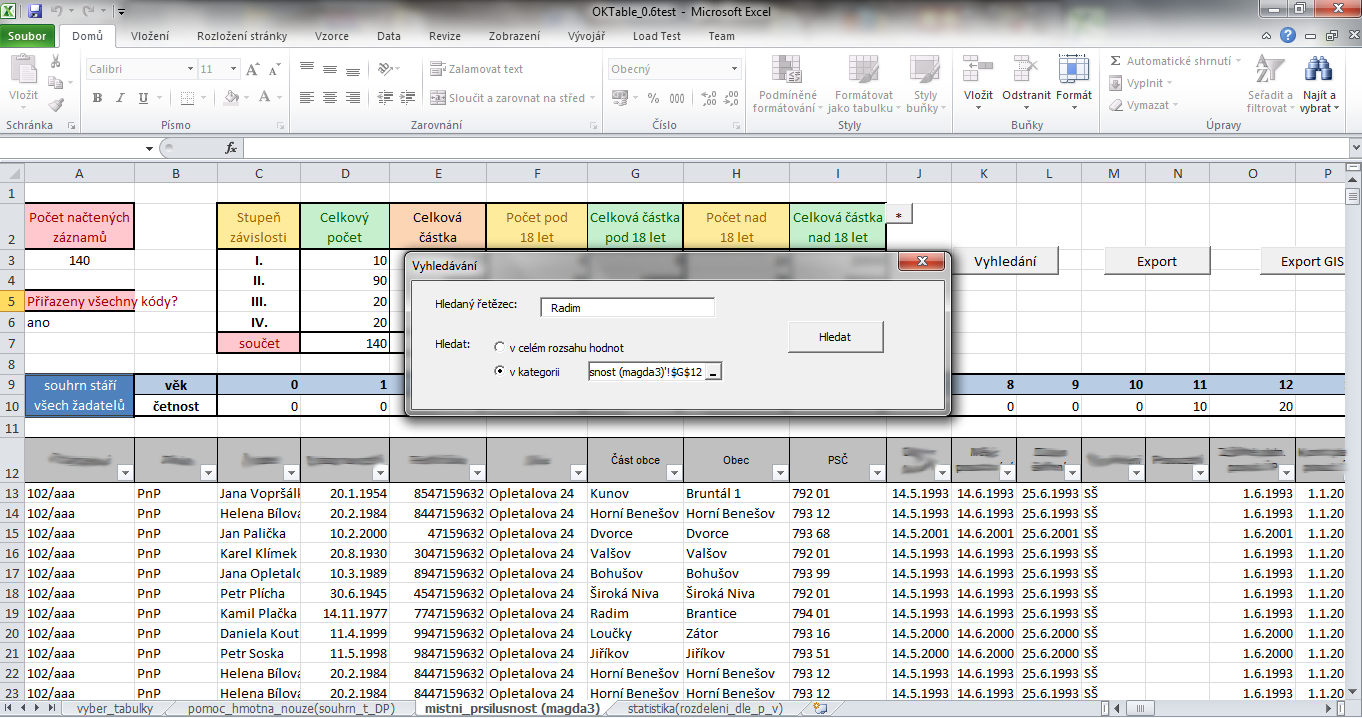 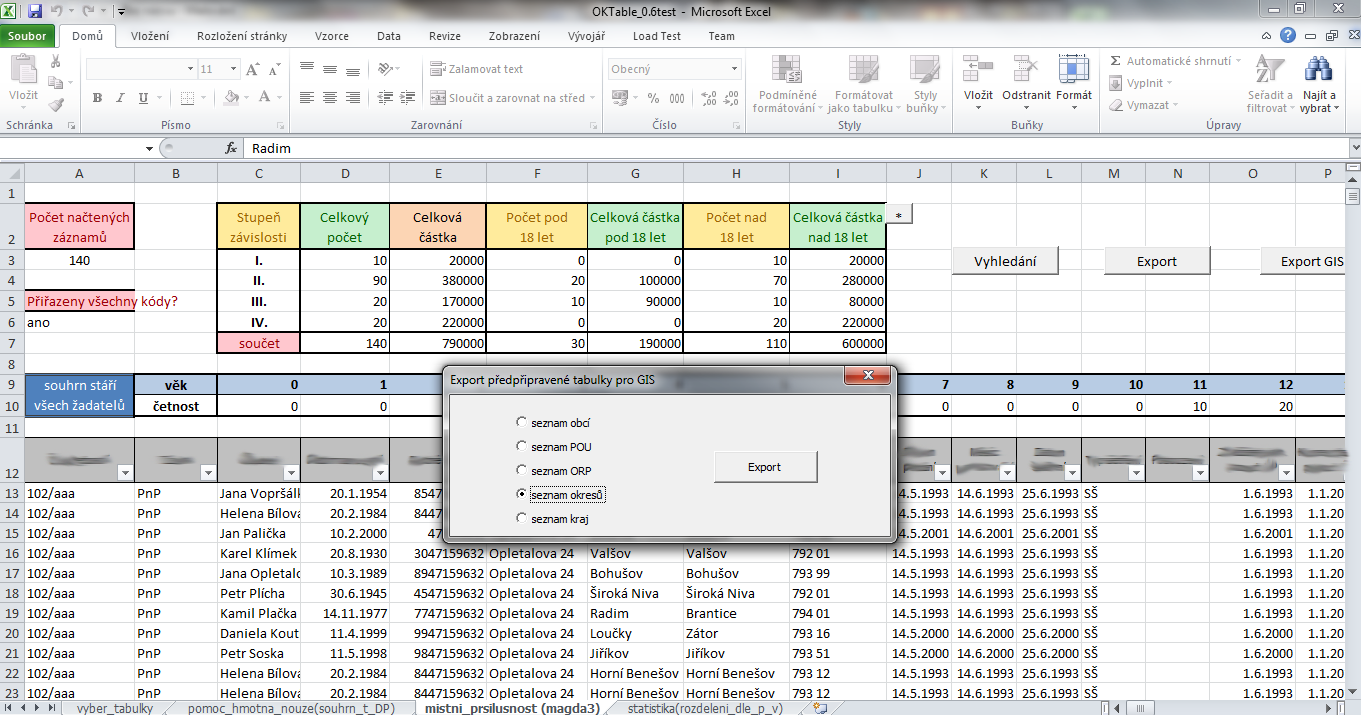 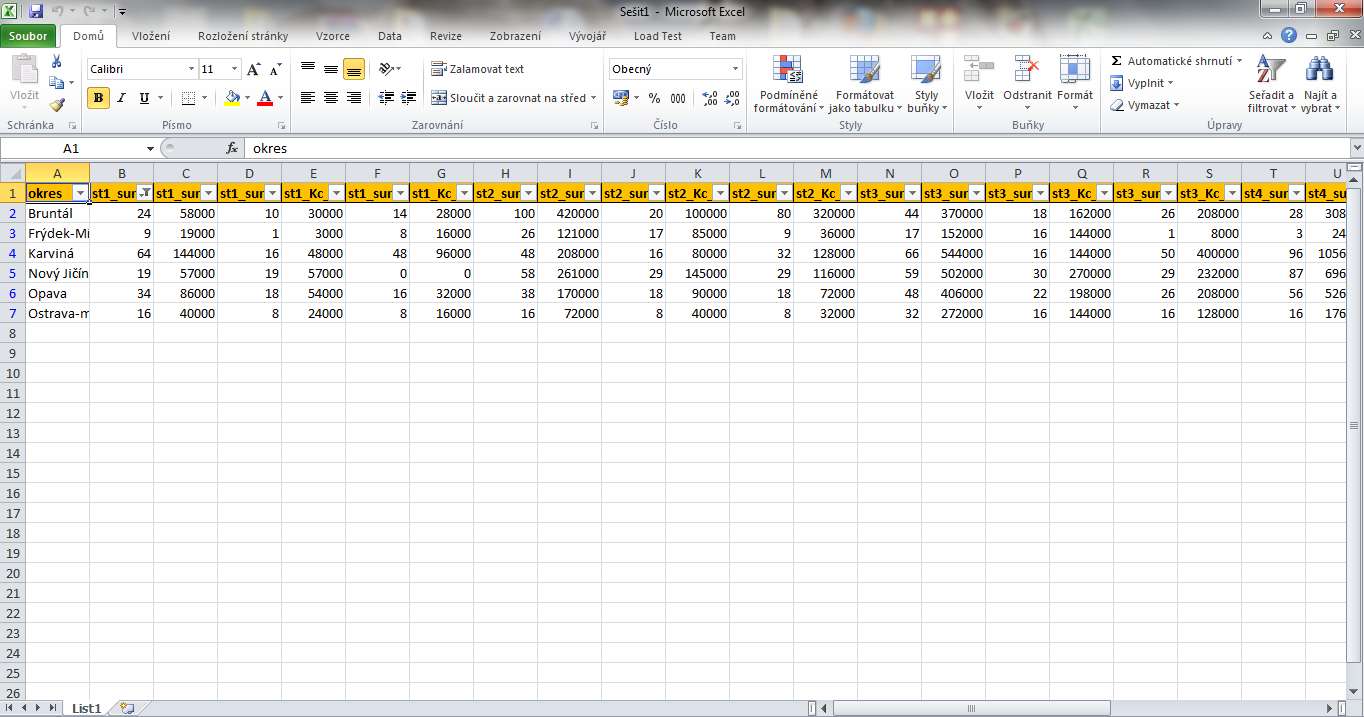 Import
Vytvořen pomocí jazyka Python
Funkční jen pro verzi ArcGIS 9.3 a vyšší
Vstupní data: exportované tabulky z OKTable
Hlavní funkce: 
JoinField,
TableToTable, 
FeatureClassToFeatureClass, 
DeleteManagement
Import
JoinField
Spojení vyexportované tabulky z OKTable se shapefilem
TableToTable
Převede vyexportovaný soubor na soubor typu dbf (absence OID v tabulce)
FeatureClassToFeatureClass
Importování shapefilu do uživatelem zvolené geodatabáze
DeleteManagement
Vymazání dbf souboru
Import - ukázka
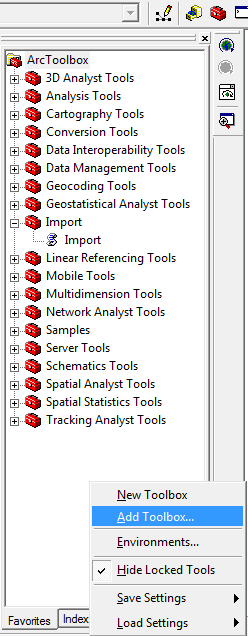 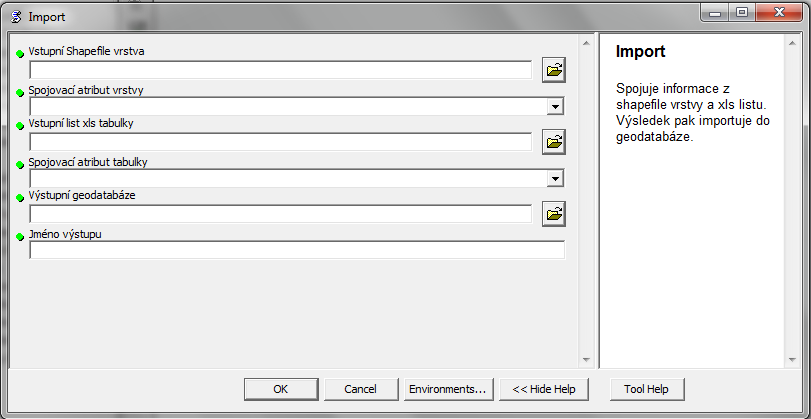 Návrhy map pro další zpracování
Mapová kompozice
intervaly třídy jsou definovány podle Jenkse
Vizualizovaná data:
Celková vyplacená částka příjemcům příspěvku na péči v obcích, POU, ORP, okresech a kraji
Celková vyplacená částka příjemcům příspěvku na péči starším/mladším 18 let v obcích, POU, ORP, okresech a kraji 

Kartodiagramy
s proměnlivou velikostí kruhového diagramu
Vizualizovaná data:
Příjemci příspěvku na péči rozdělení dle stupně závislosti na úrovních obce, POU, ORP, okres a kraj
Příjemci příspěvku na péči starší/mladší 18 let rozdělení dle stupně závislosti na úrovních obce, POU, ORP, okres a kraj
Návrhy map pro další zpracování - ukázka
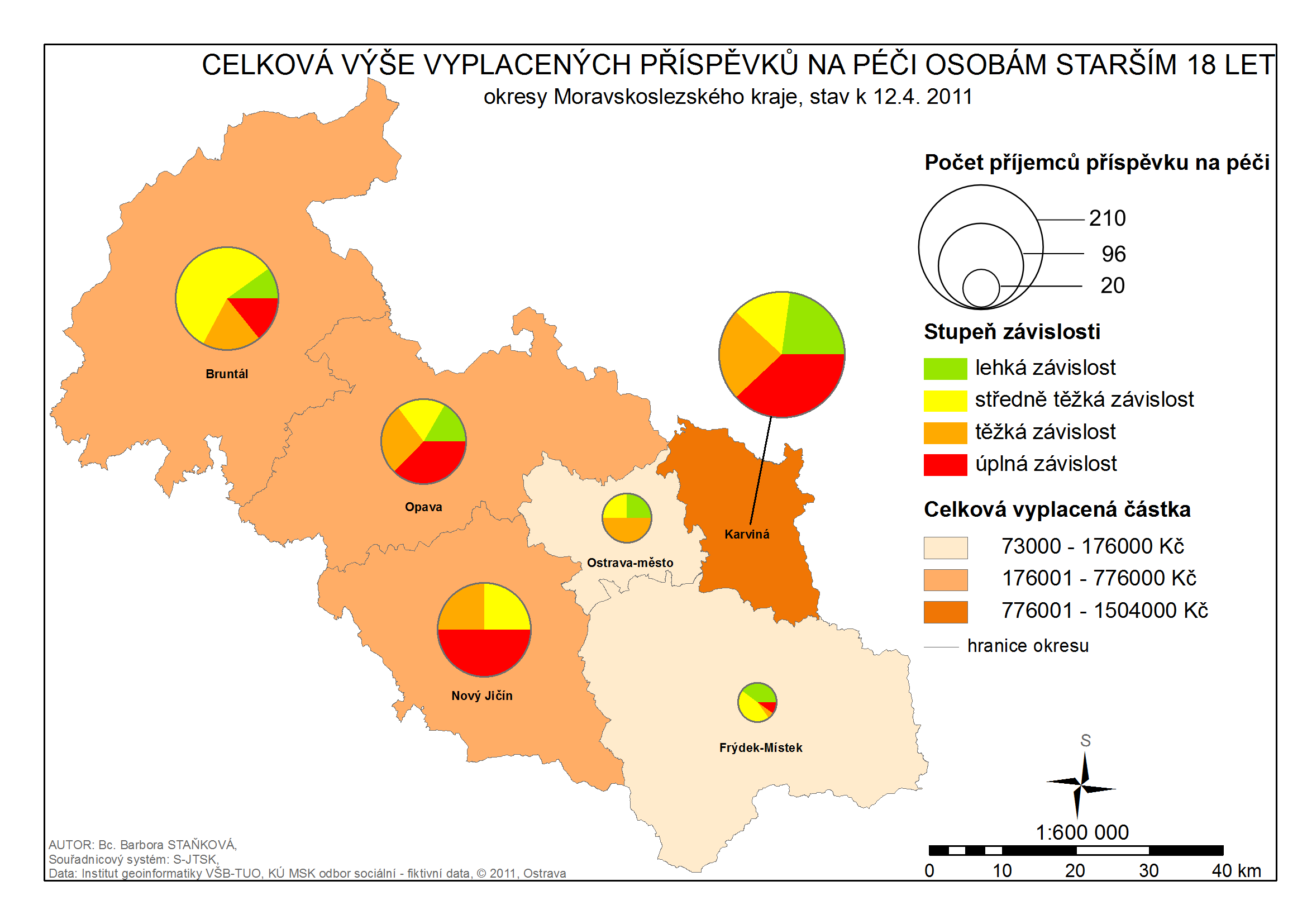 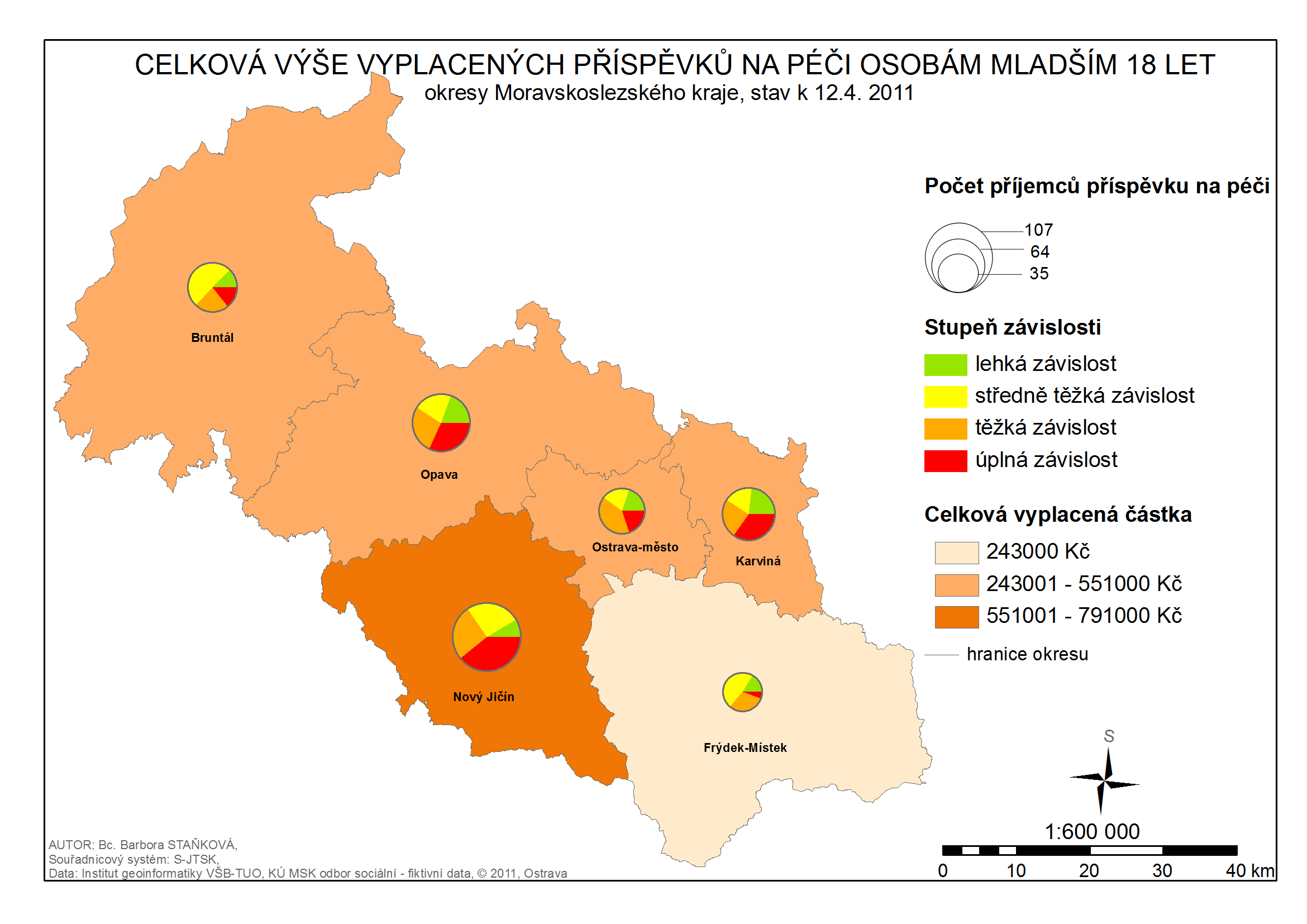 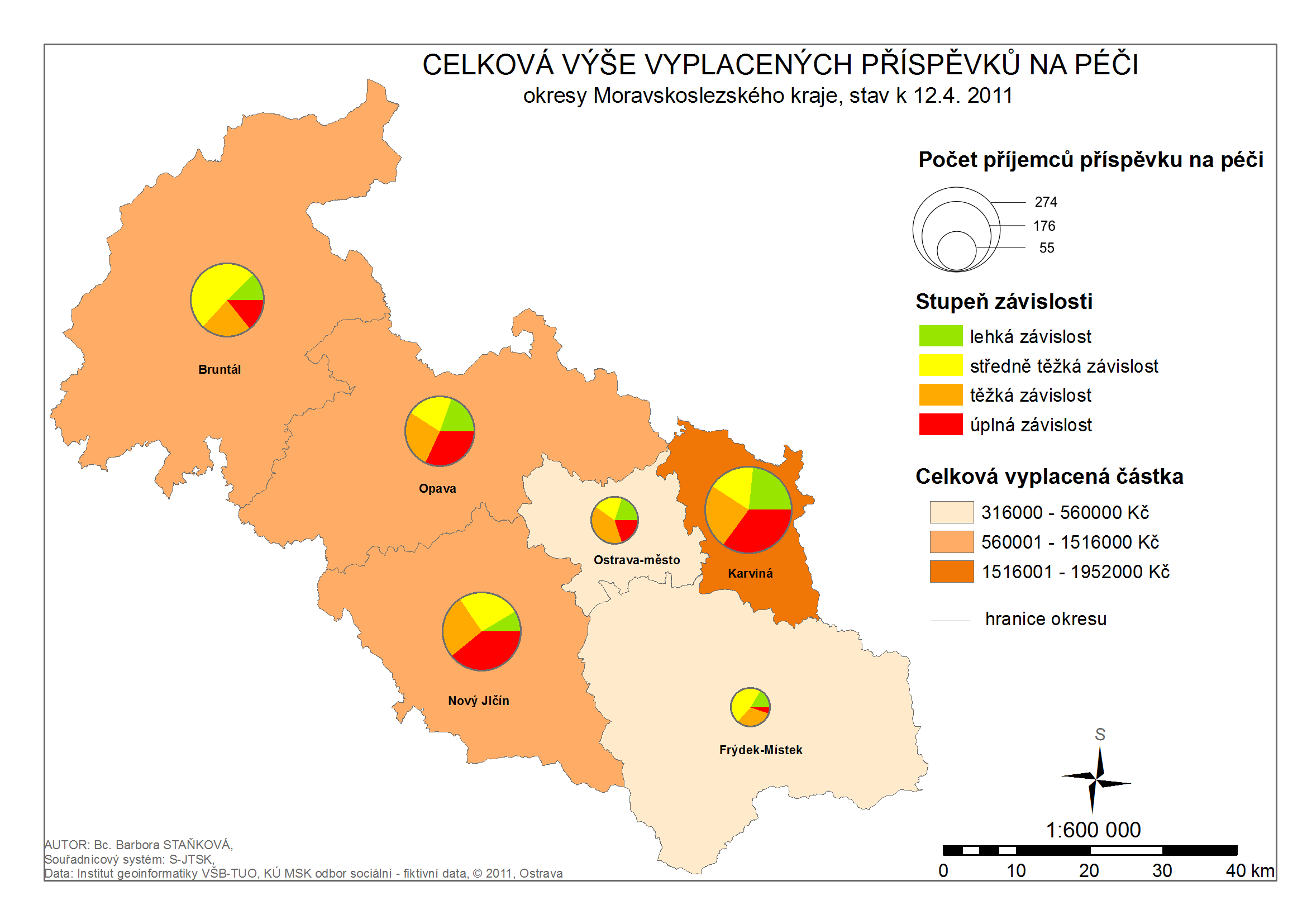 Webová mapová aplikace
Definování vrstev map pomocí ArcXML
Definování schématu vrstvy pomocí PHP
Přístup k vrstvám uložených v geodatabázi
Pro publikování dat využito ArcIMS služby        a T-Map Serveru
Vytvořeno na úrovni použití internet a intranet
Webová mapová aplikace - ukázka
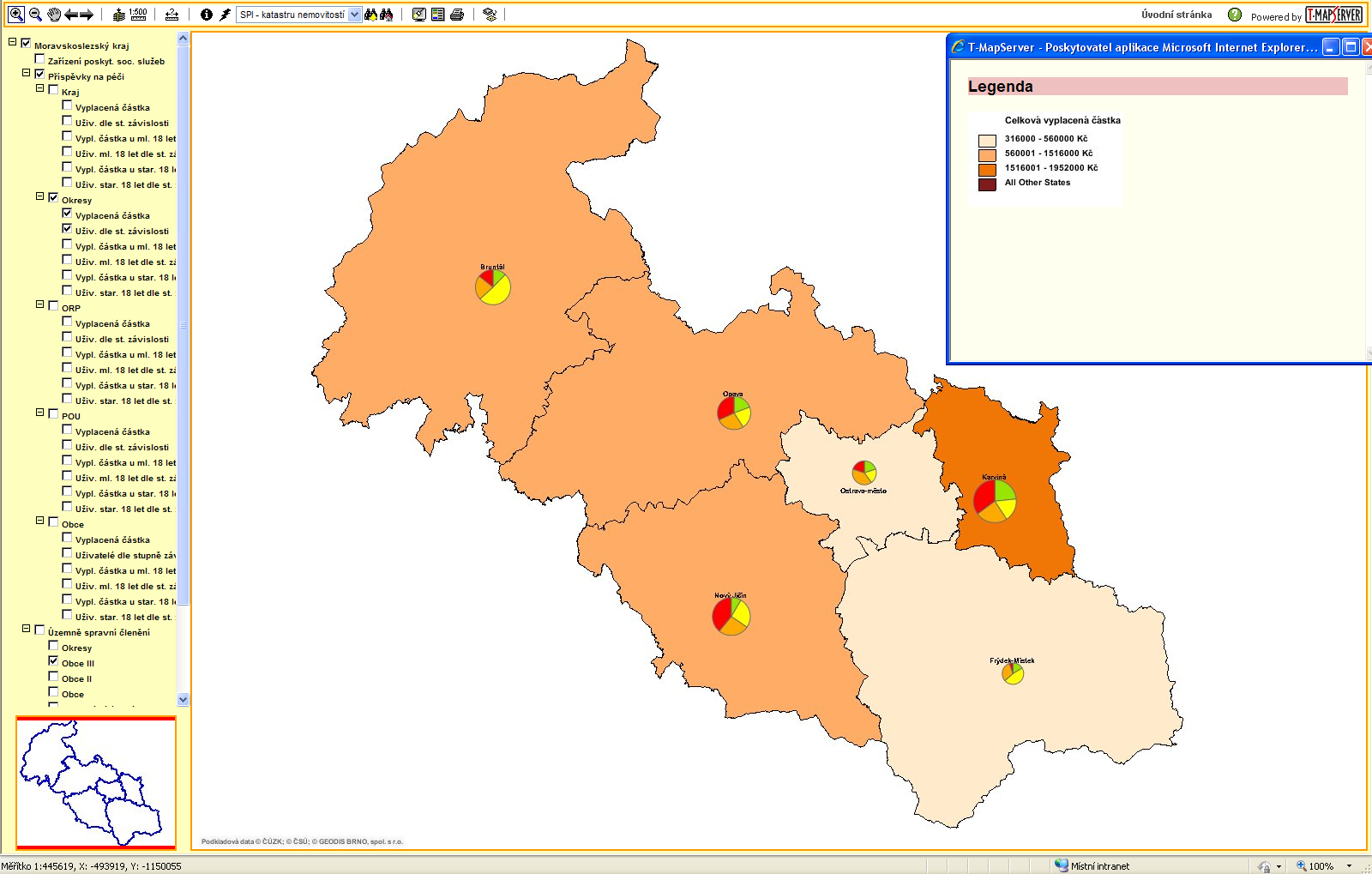 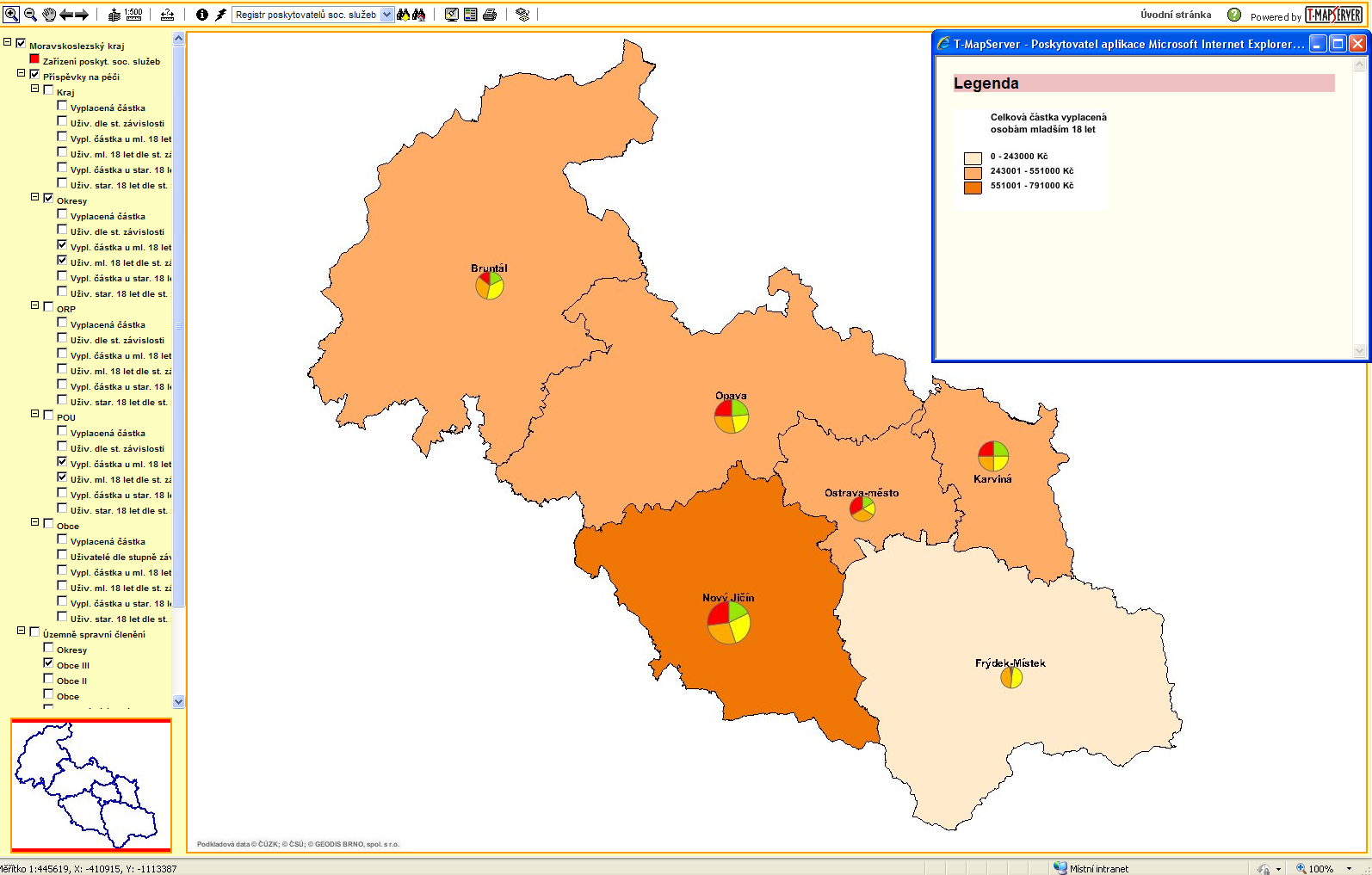 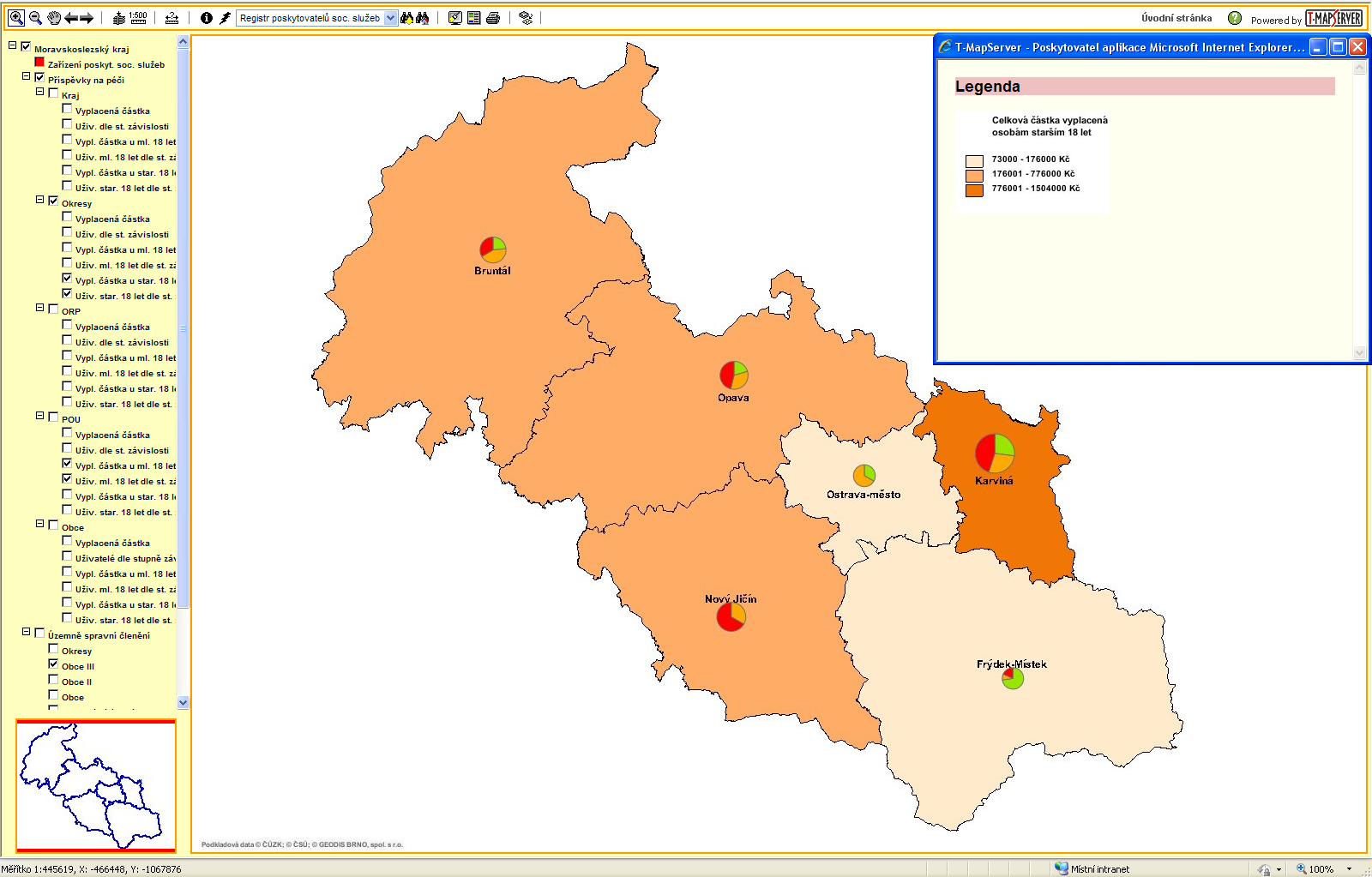 Závěr
Testování nad fiktivními daty 	    
Funkčnost nad reálnými daty ukáže až využití  v praxi
Možnost úpravy a rozšíření nástroje OKTable pro použití i u ostatních krajů ČR
Použitá literatura
McFEDRIES P. VBA MS Office 2000. 1. vydání. Brno: UNIS Publishing s.r.o., 2000. ISBN 80-86097-43-9.
WALKENBACH J. Microsoft Office Excel 2007 Programování ve VBA. 1.  vydání. Brno: Computer Press, a.s., 2008. 912 s. ISBN 978-80-251-2011-8.
Environmental Systems Research Institute I. ArcGIS Desktop Help 9.3: Writing  Python scripts [online]. 2007. [cit. 2011-04-24]. Dostupné z WWW: <http://webhelp.esri.com/arcgisdesktop/9.3/index.cfm?id=720&pid=717&topicname=Writing_Python_scripts>.
Environmental Systems Research Institute I. ArcXMLProgrammer's Reference Guide. Redlands, CA, 2004. 904 s.
Děkuji Vám za pozornost !